แผนการจัดการเรียนรู้

รหัสวิชา ศ 21101 รายวิชา ศิลปะ 1 

ชั้นมัธยมศึกษาปีที่ 1 กลุ่มสาระการเรียนรู้ศิลปะ 

หน่วยการเรียนรู้ที่ 3 ทัศนียภาพ เวลา 6 ชั่วโมง 

ผู้สอน นายดนัย กัณหรักษ์
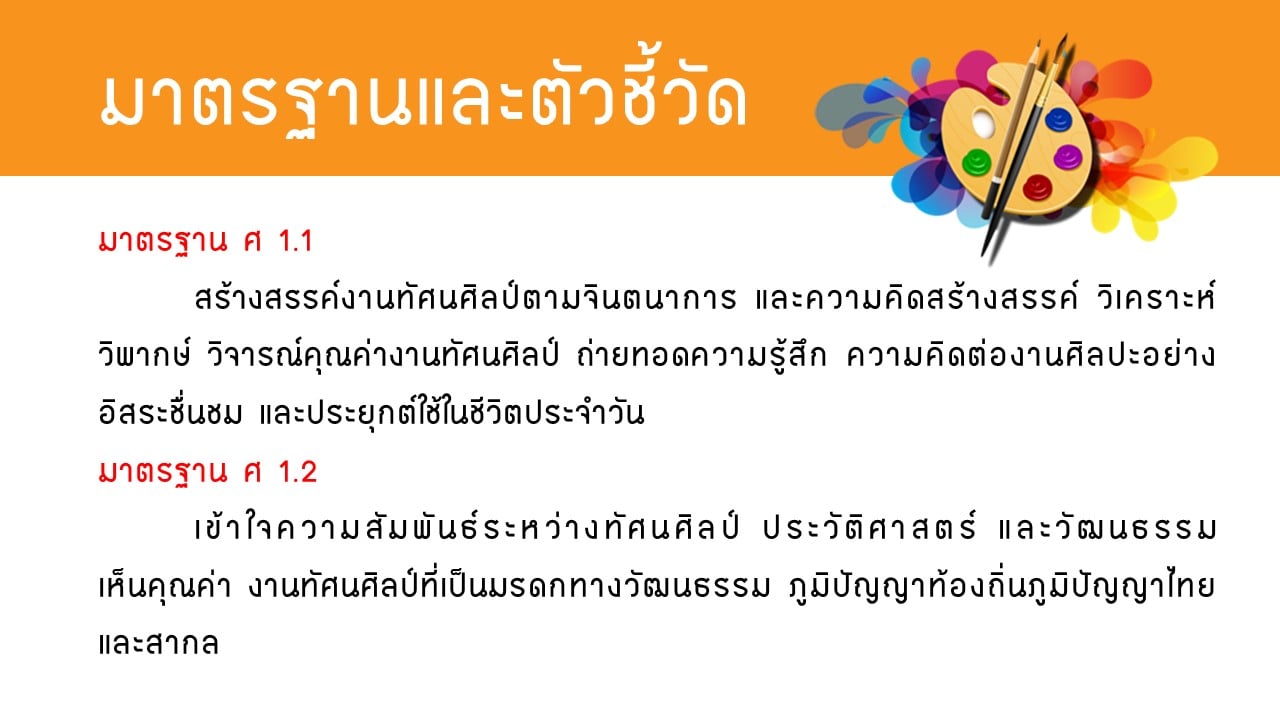 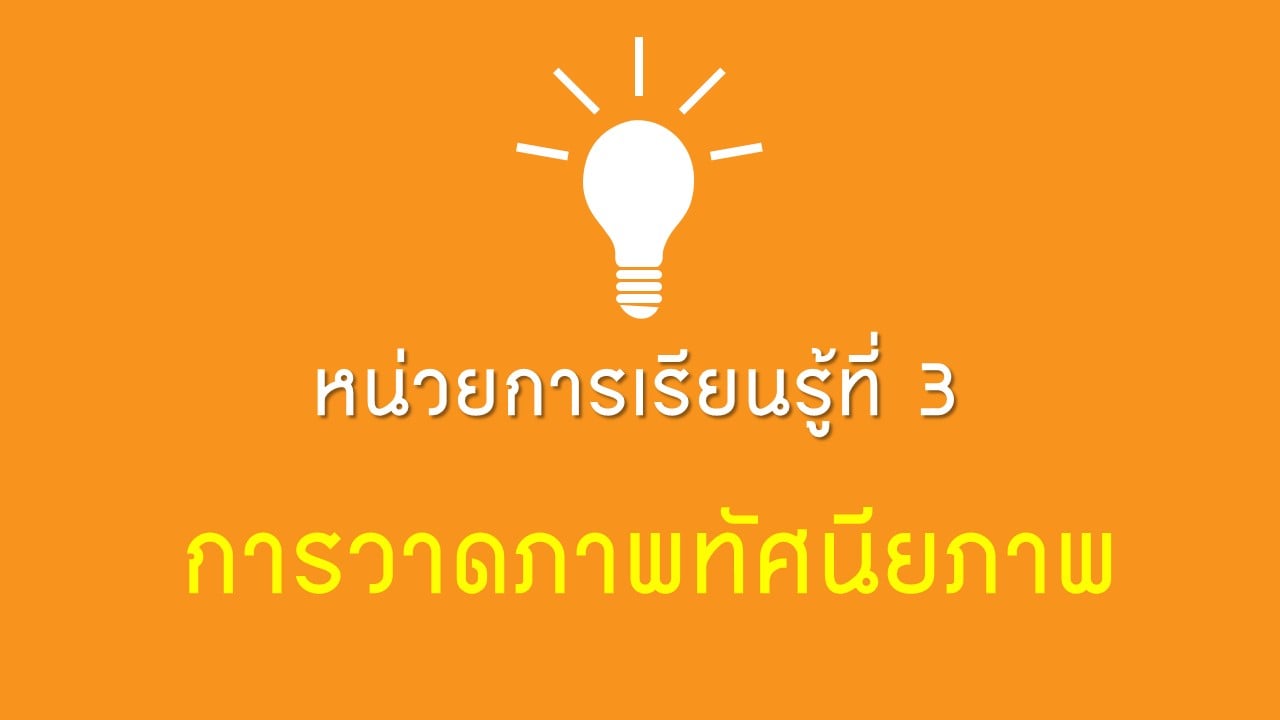 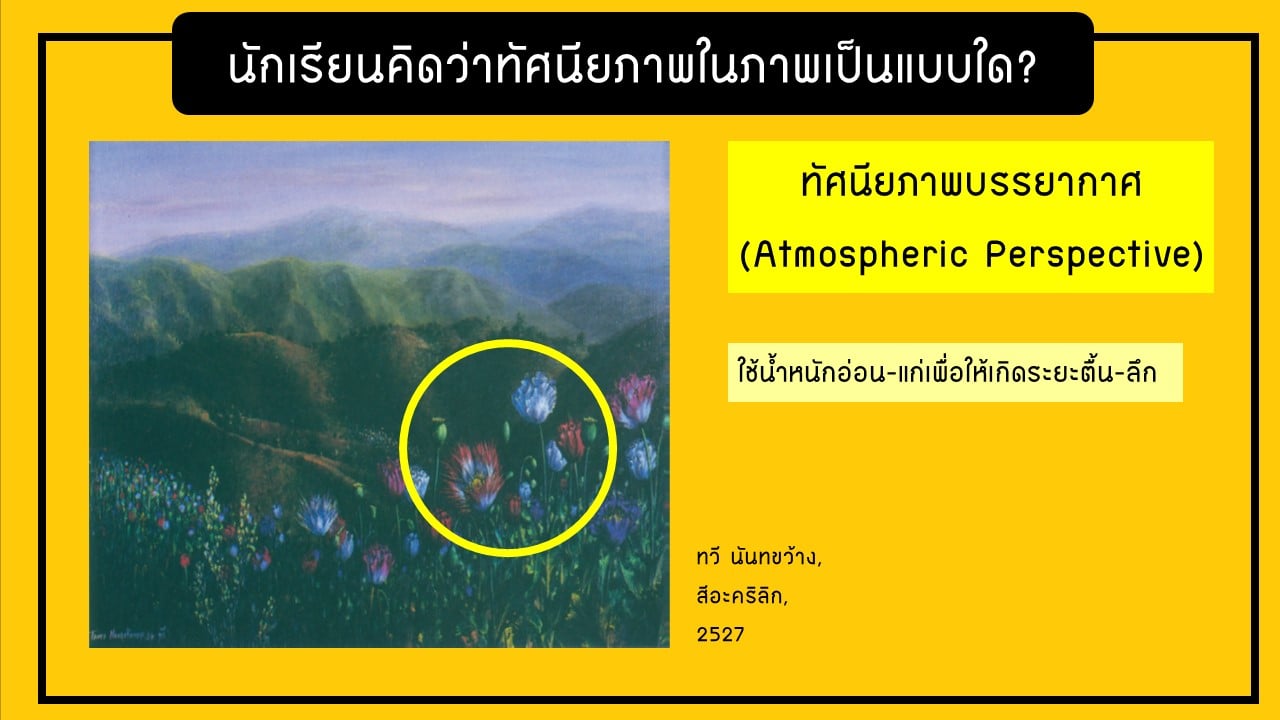 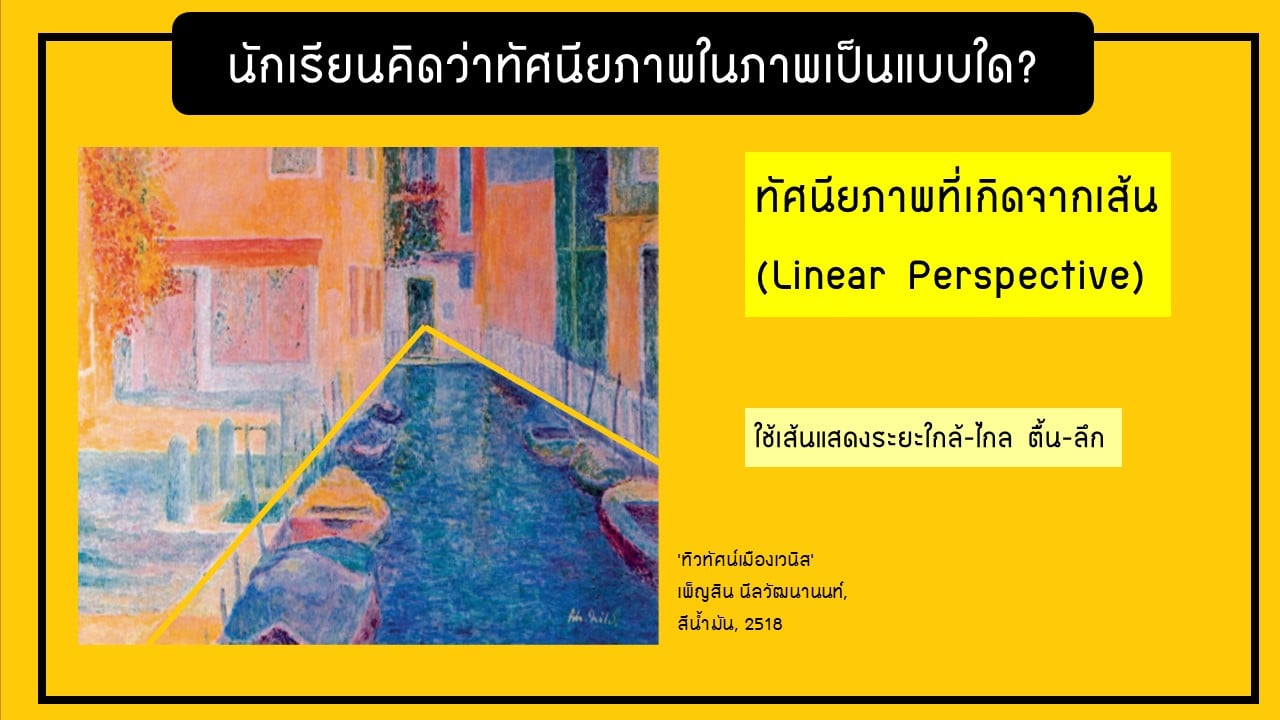 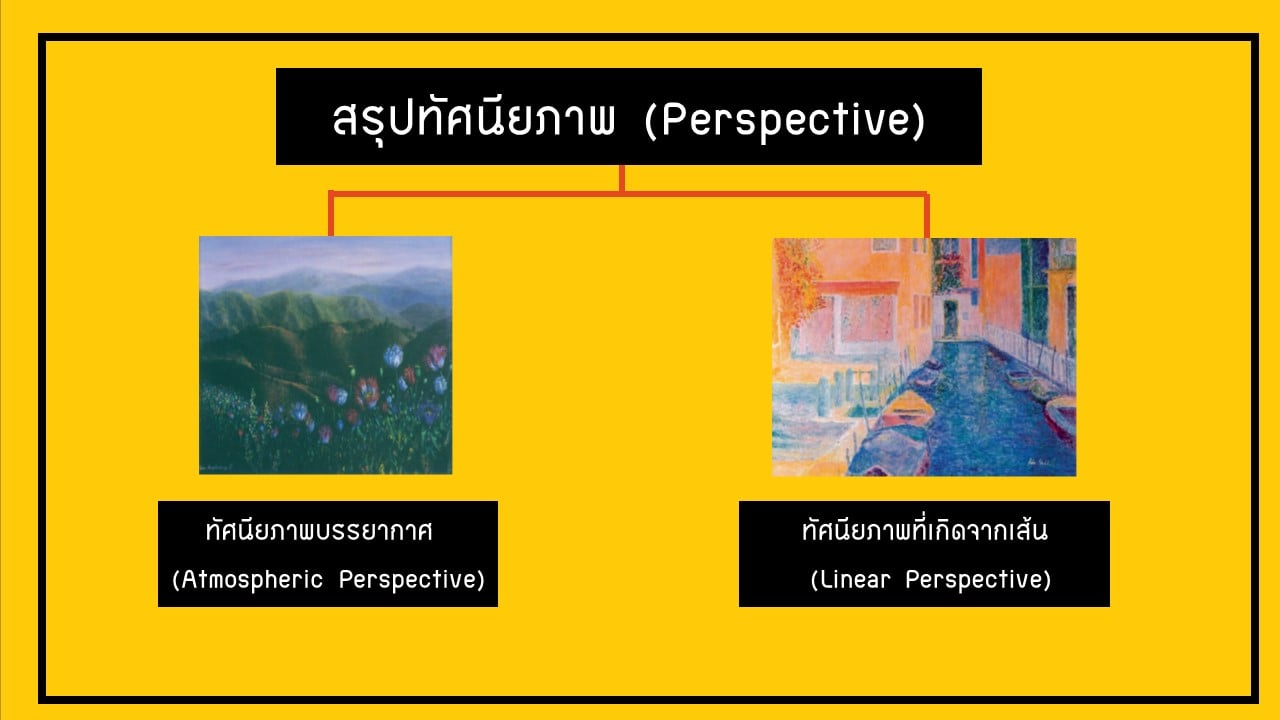 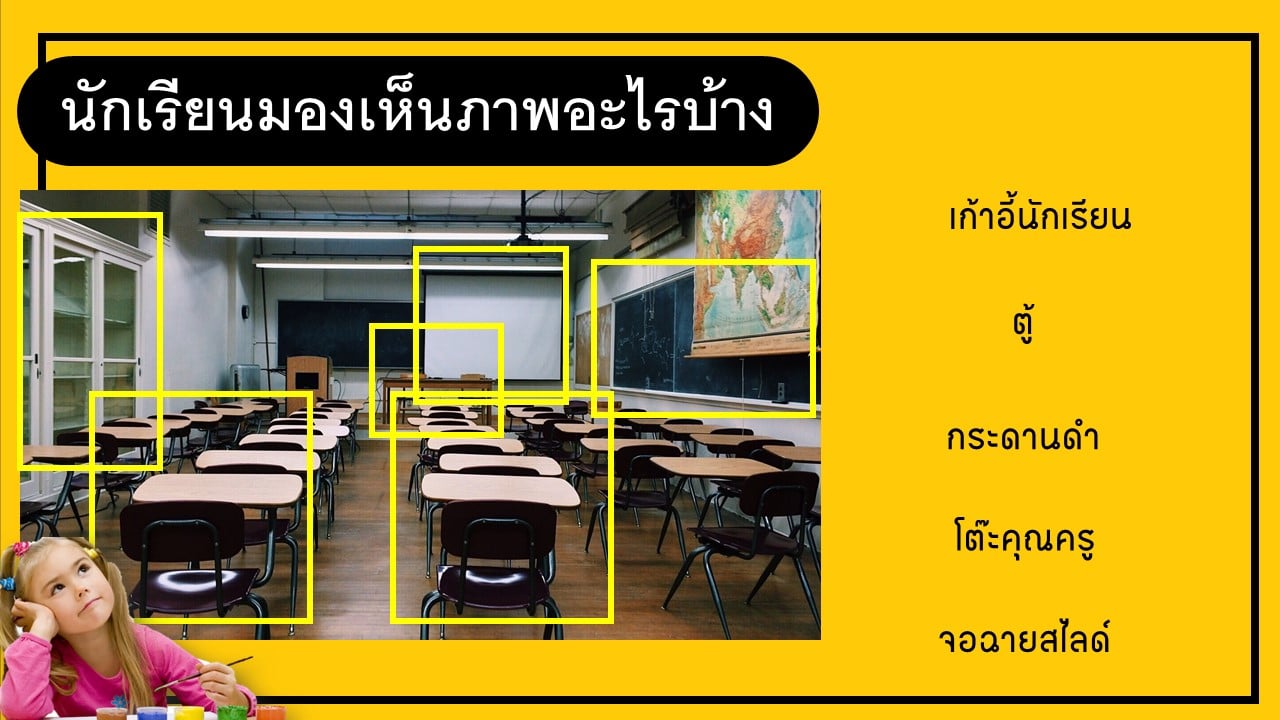 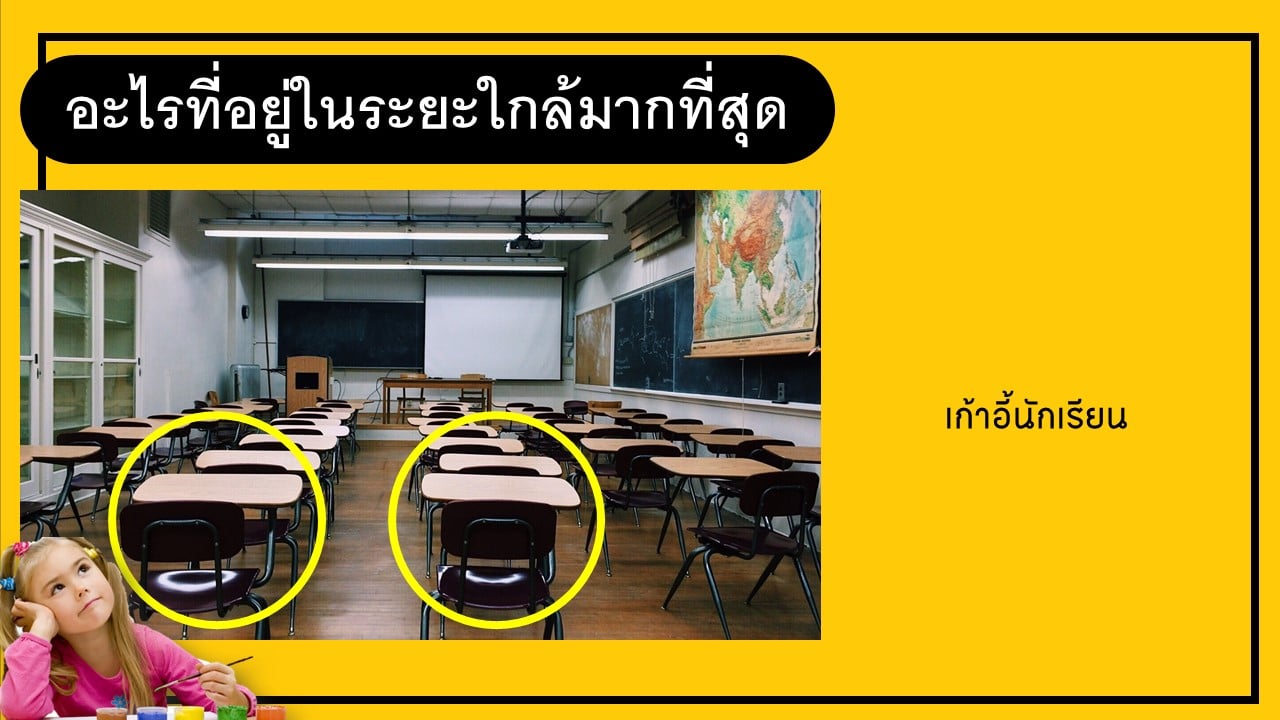 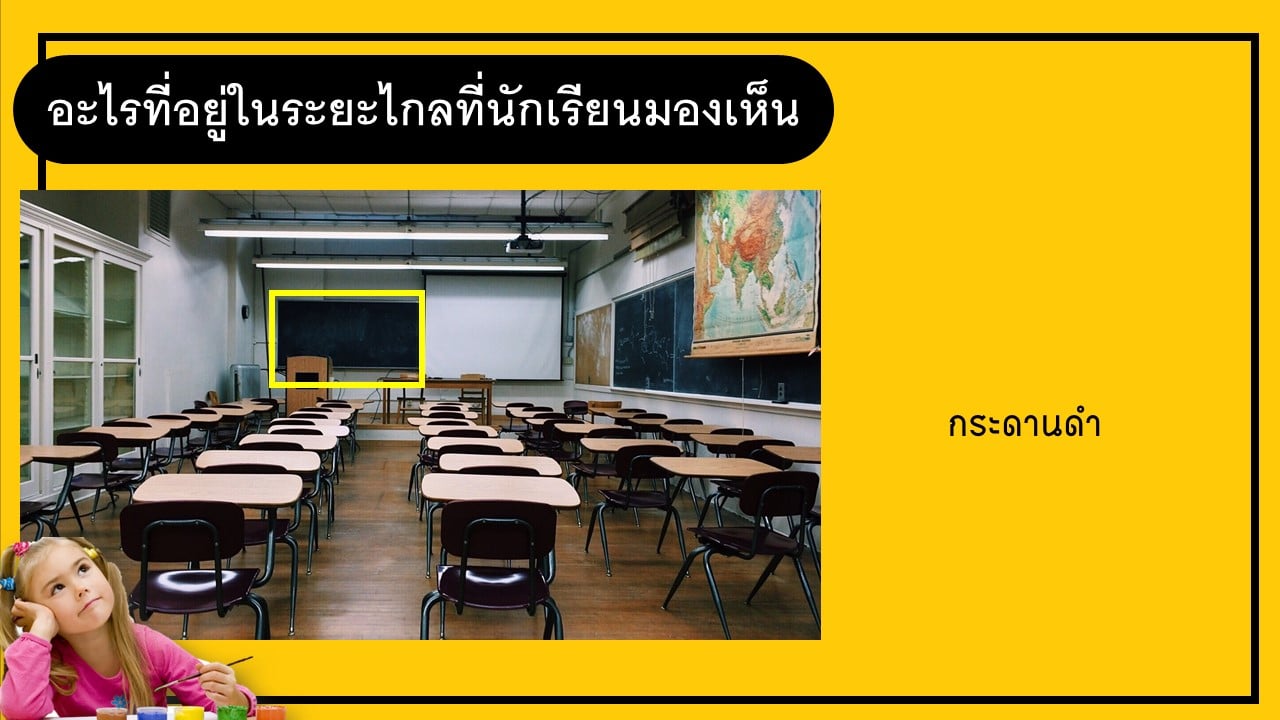 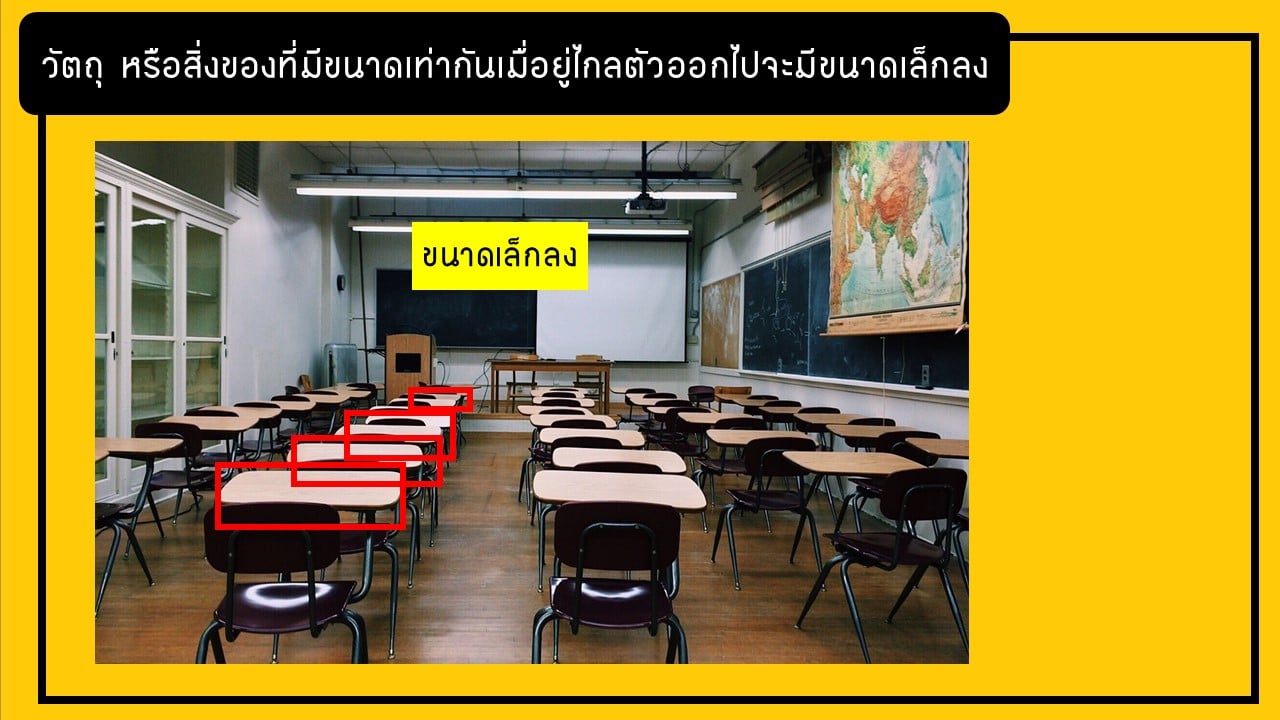 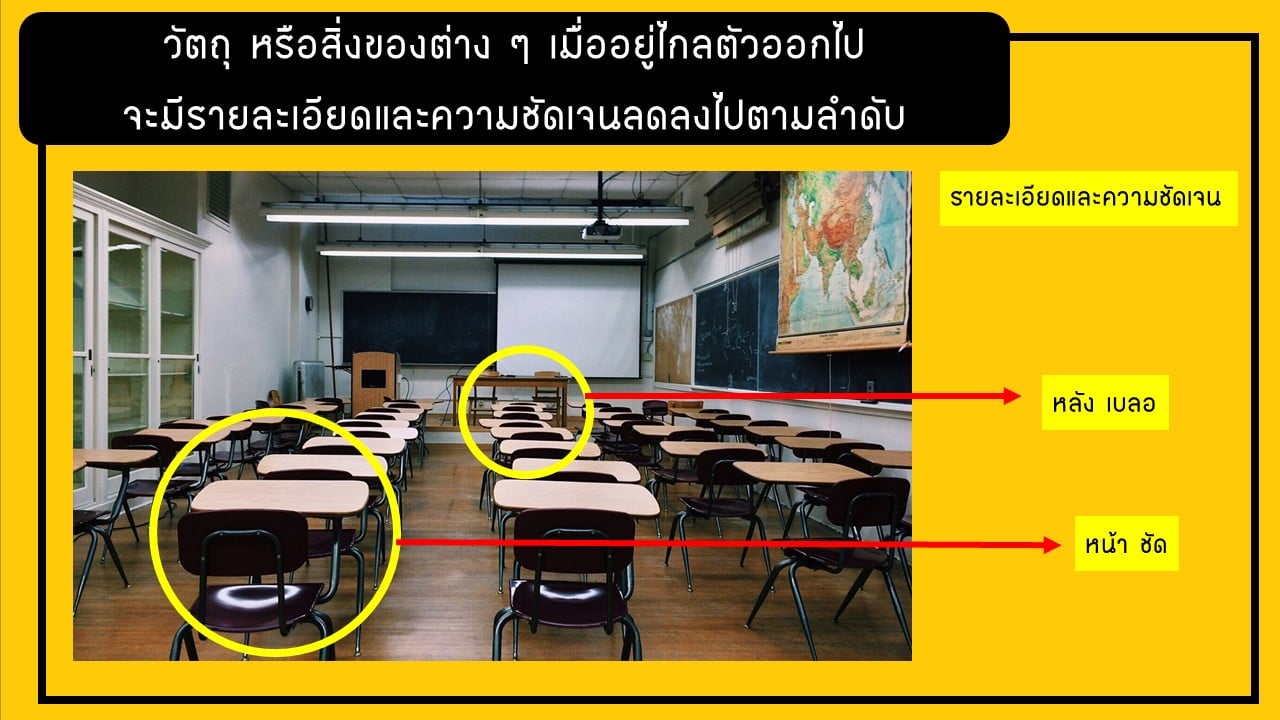 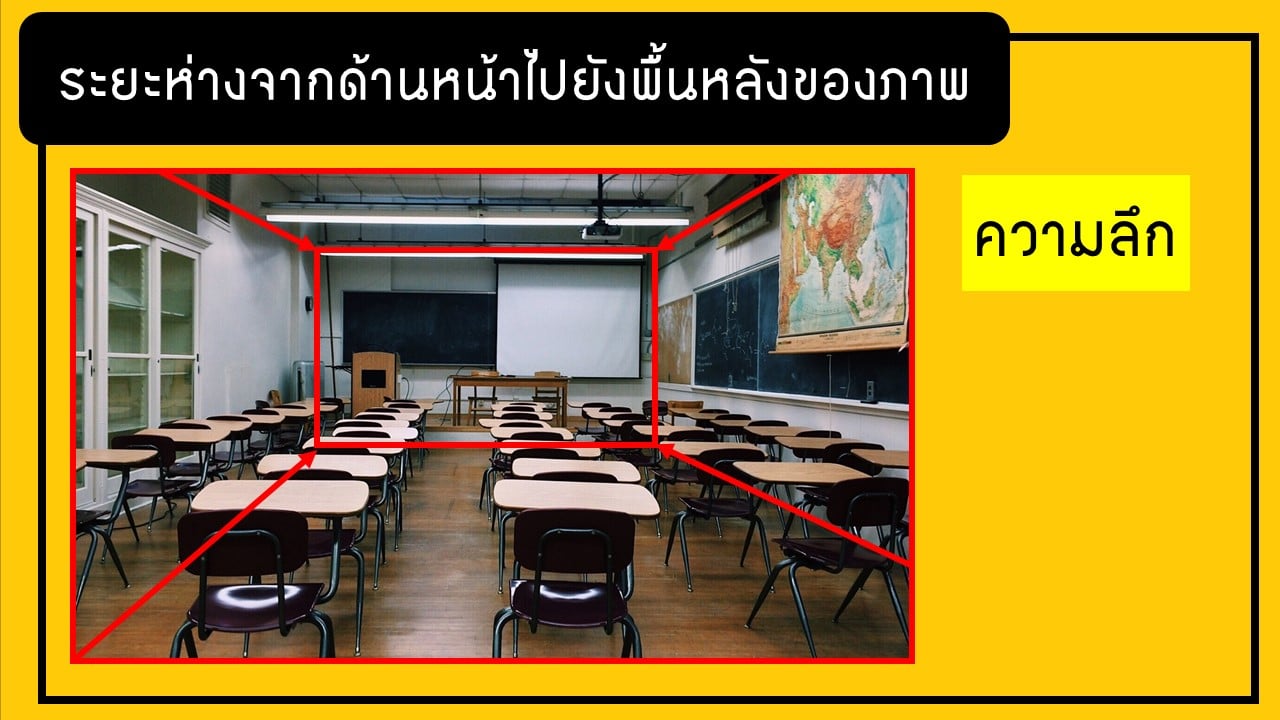 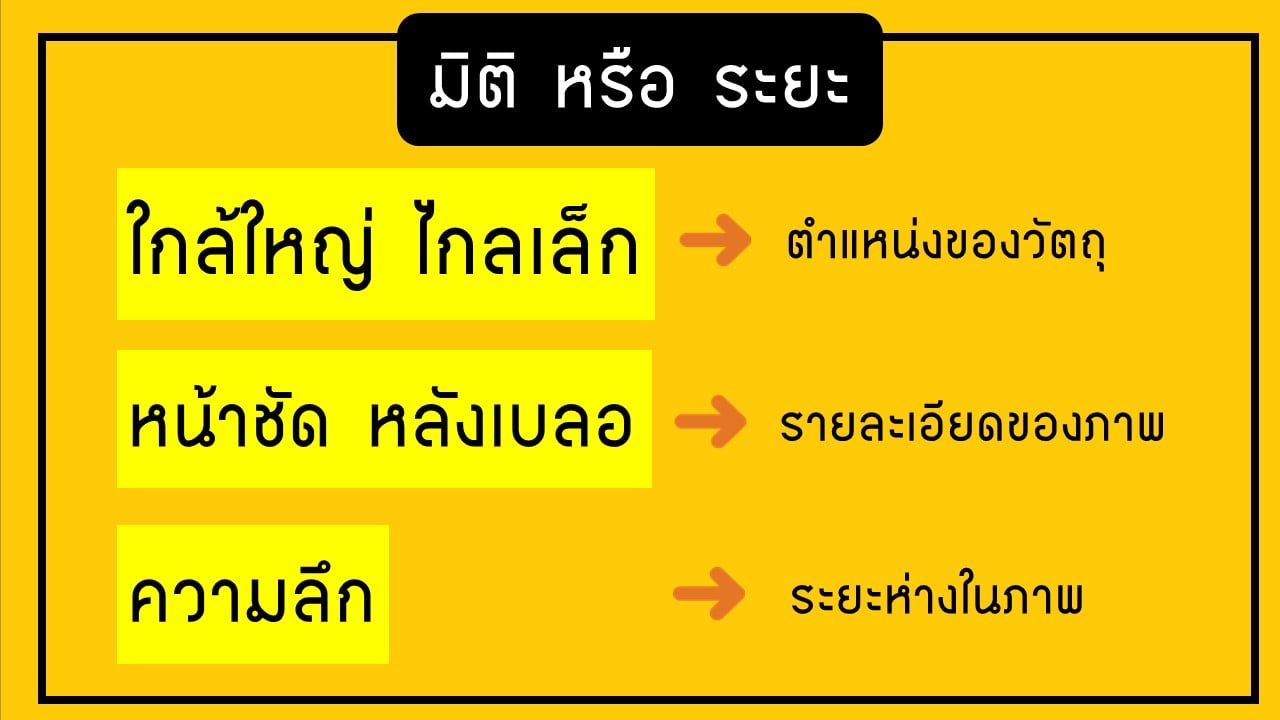 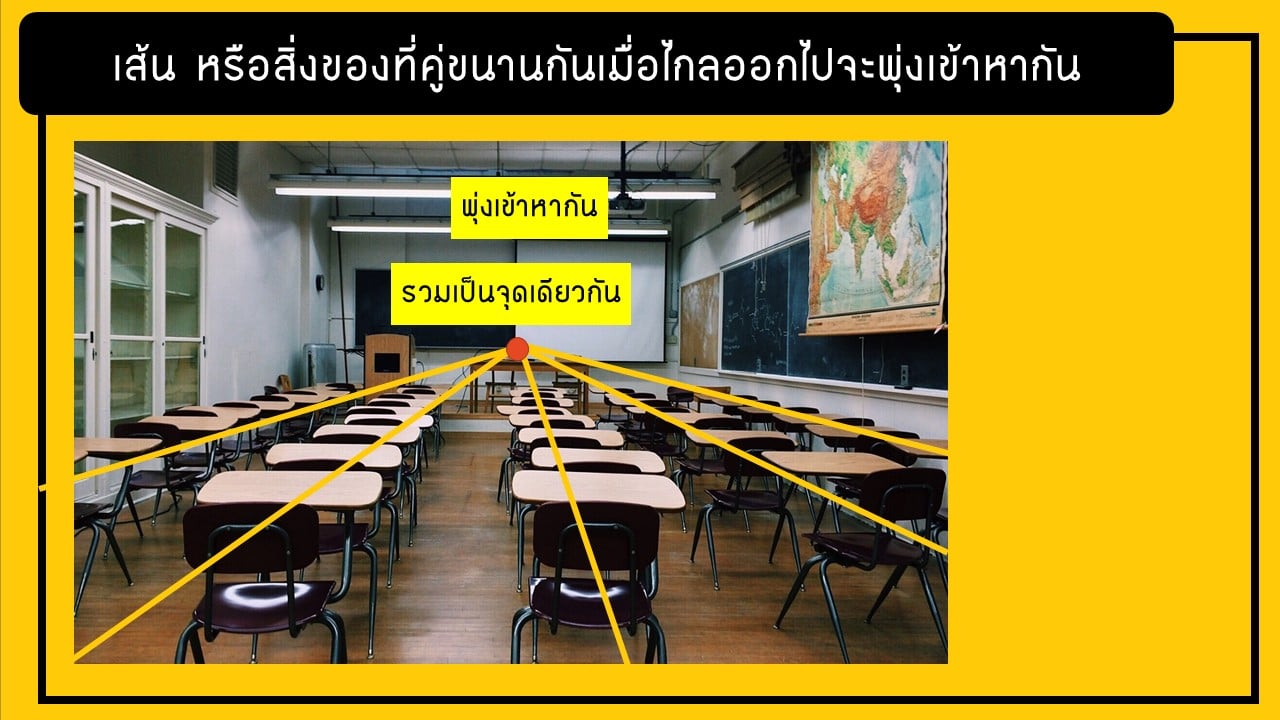 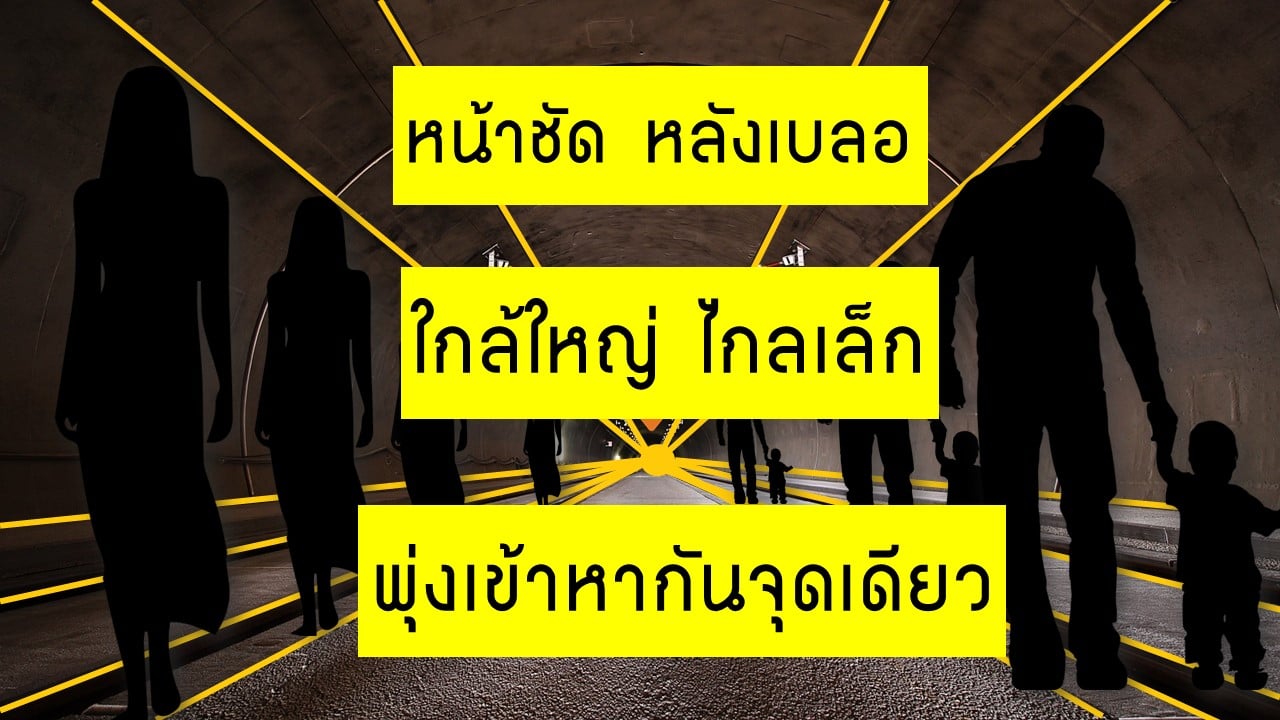 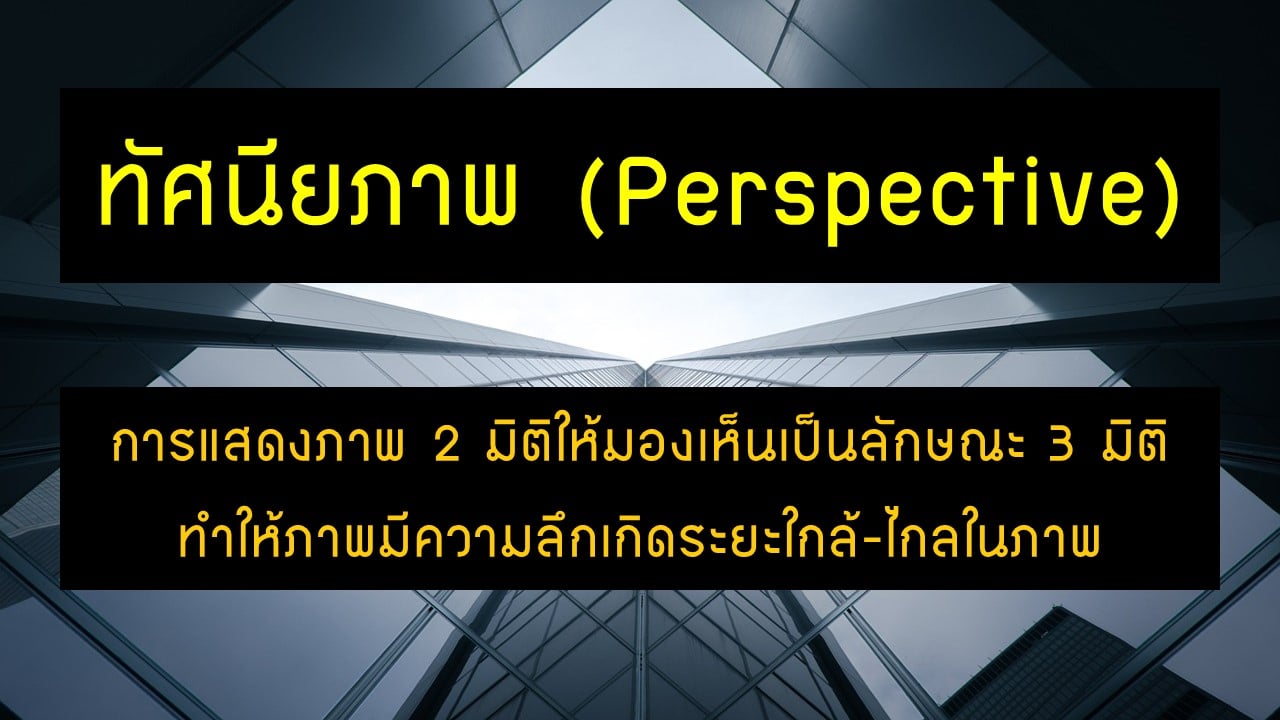 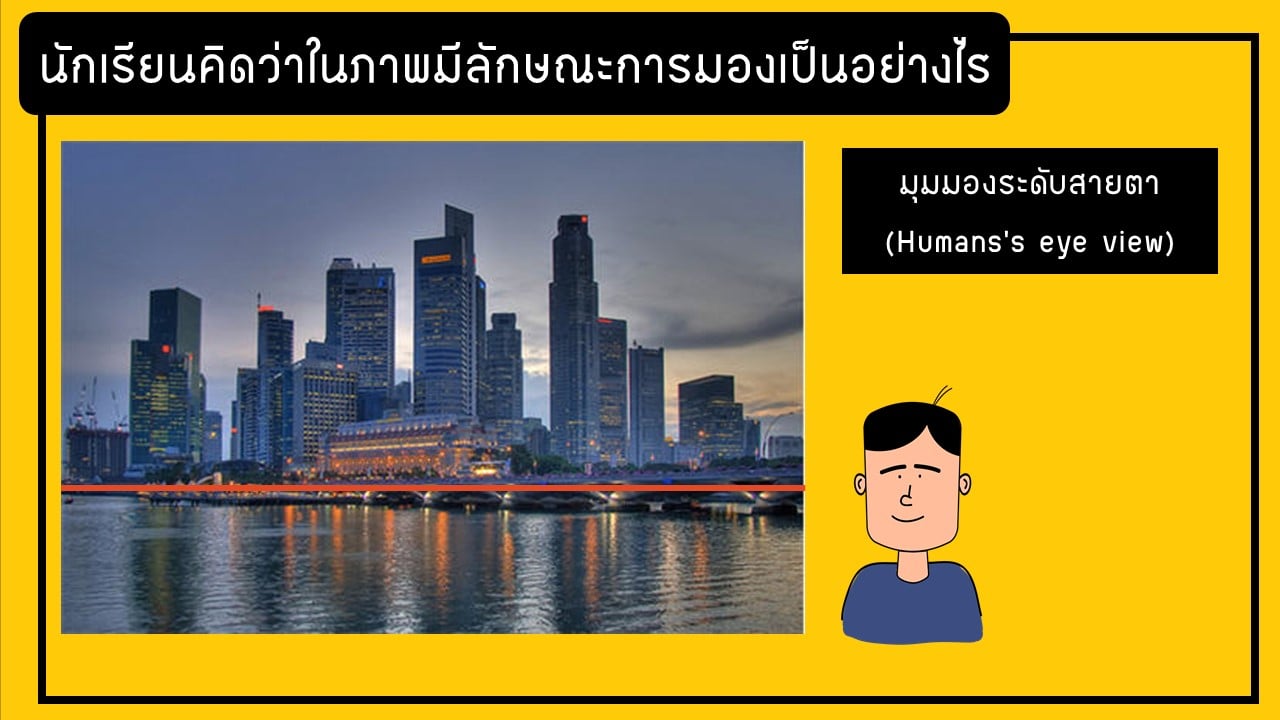 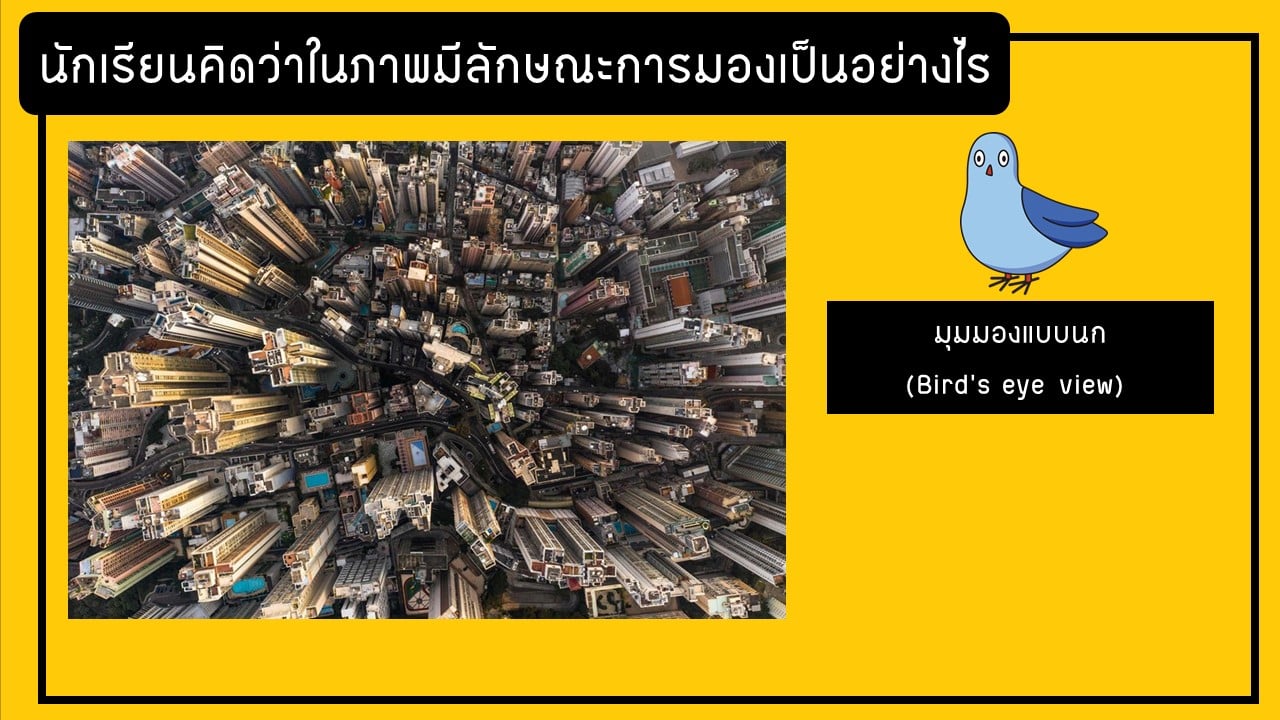 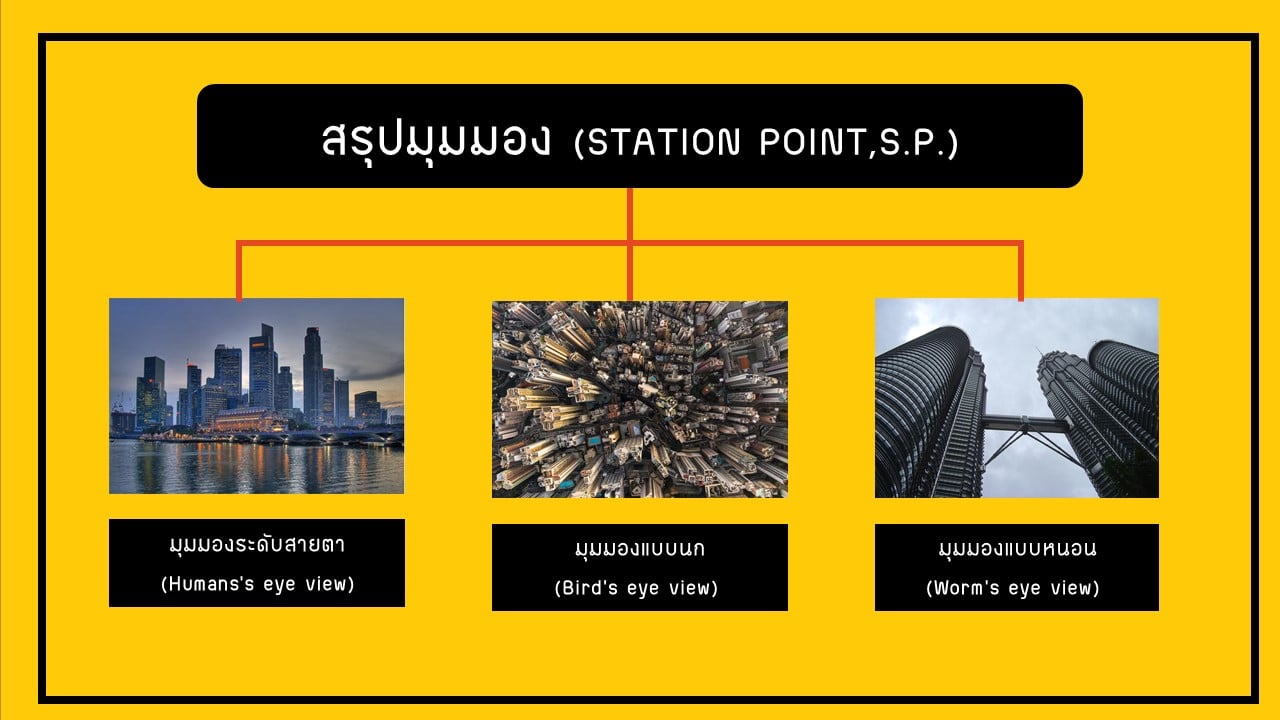 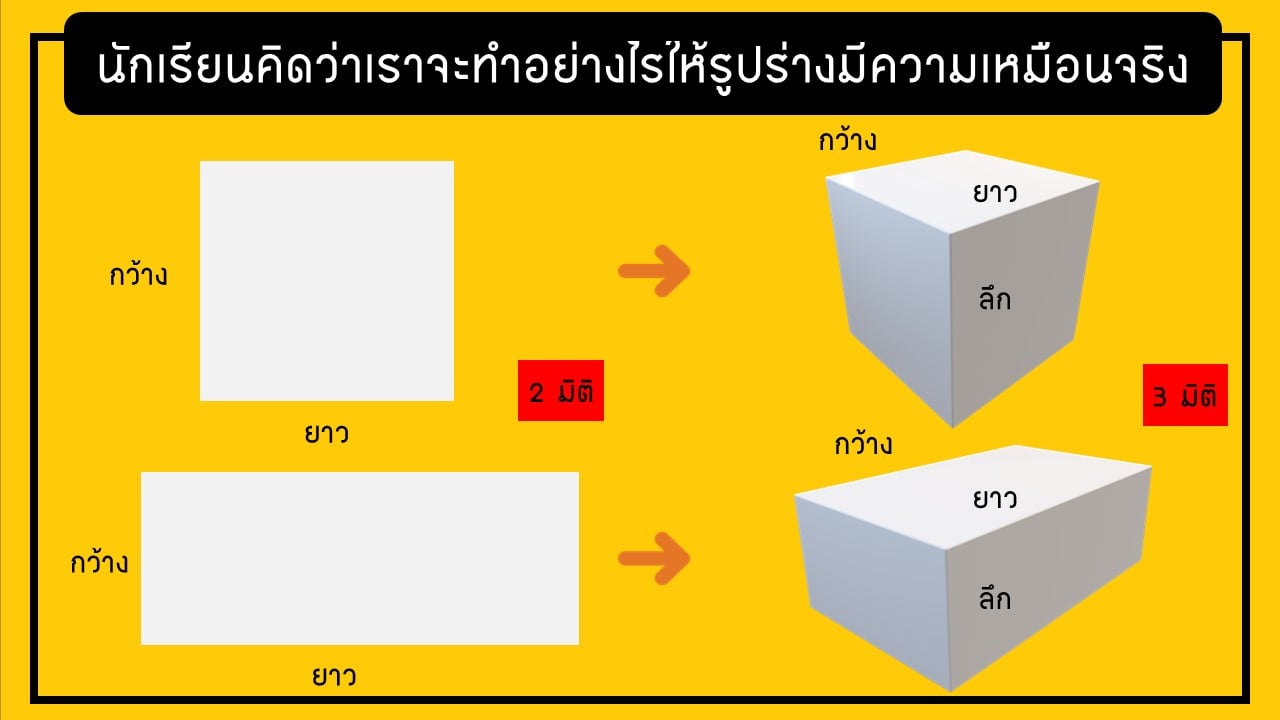 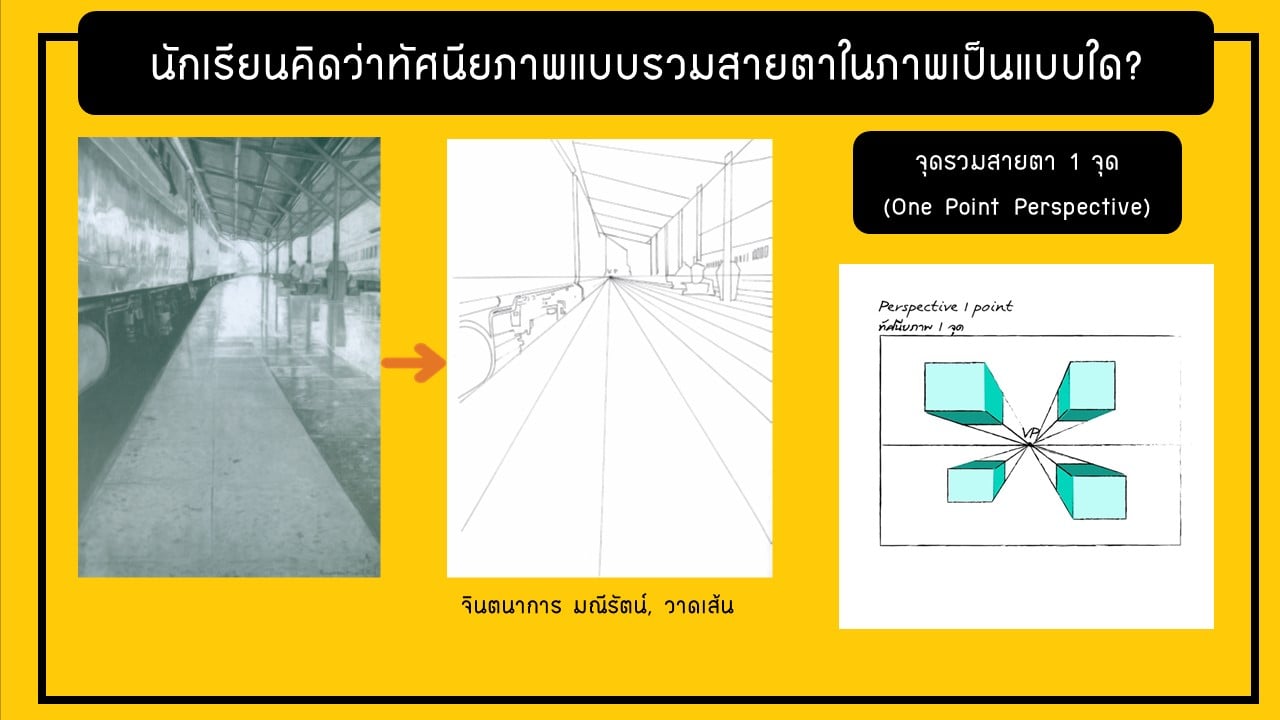 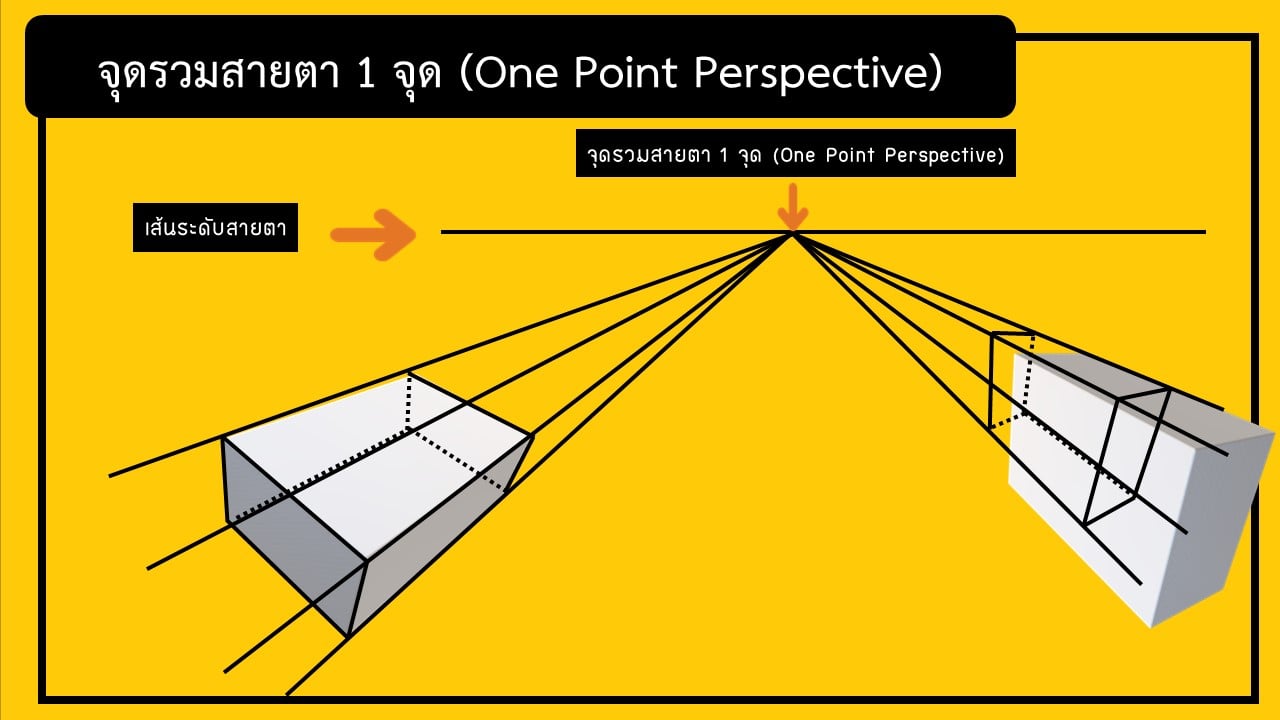 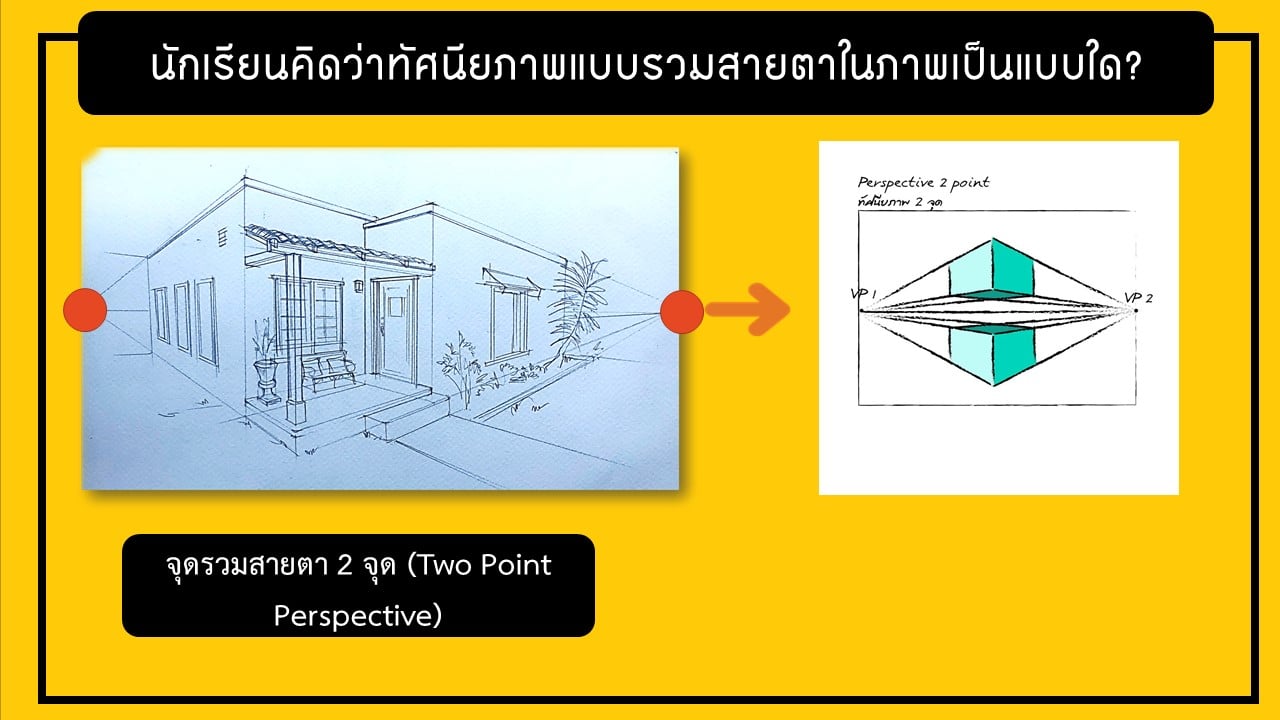 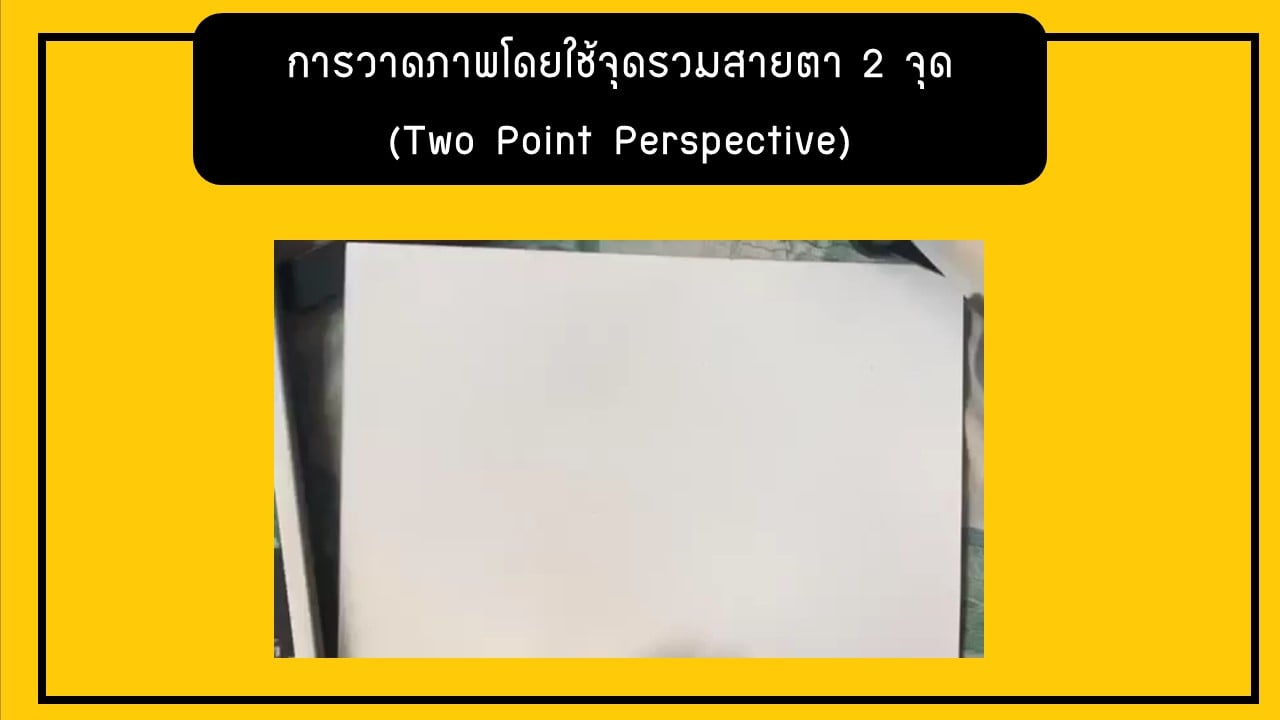 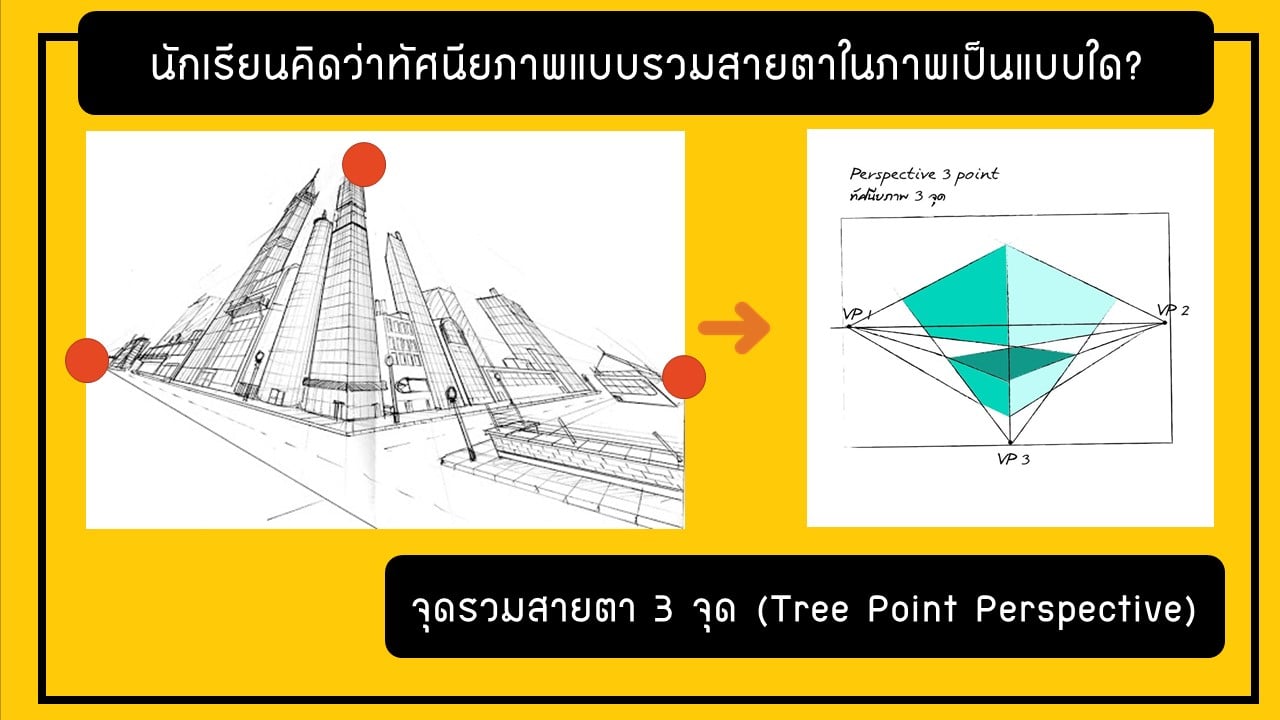 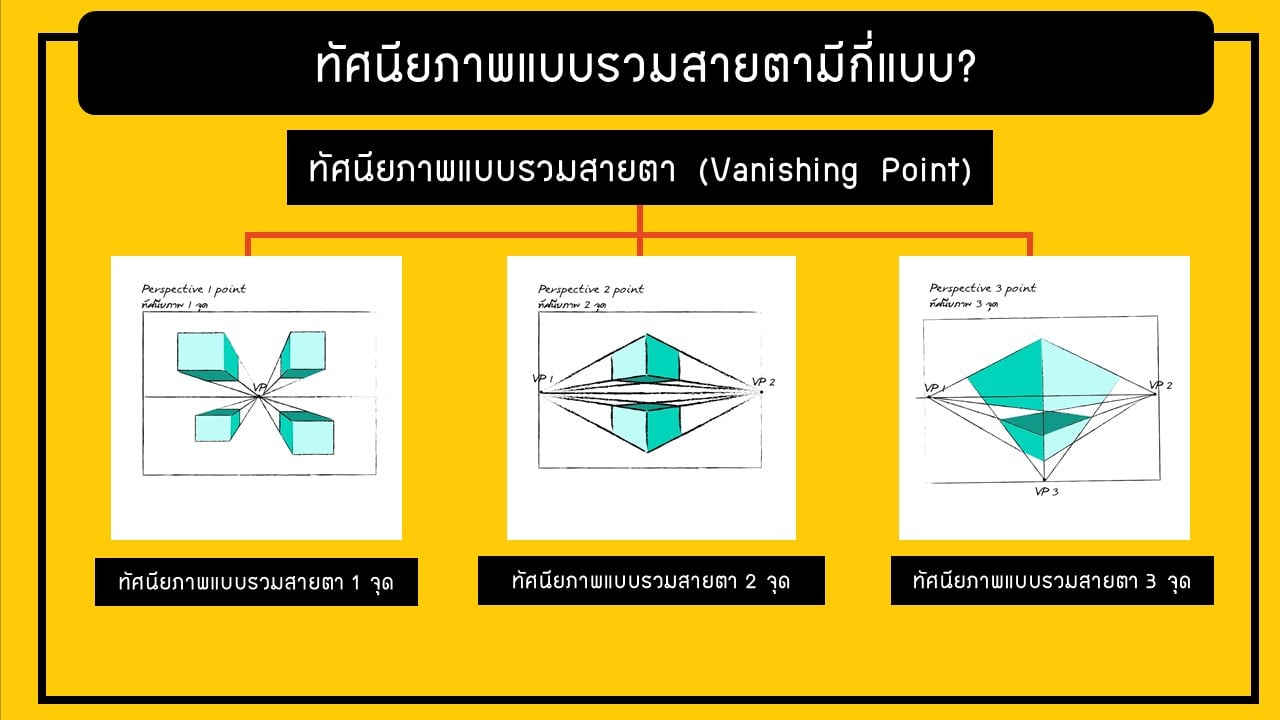 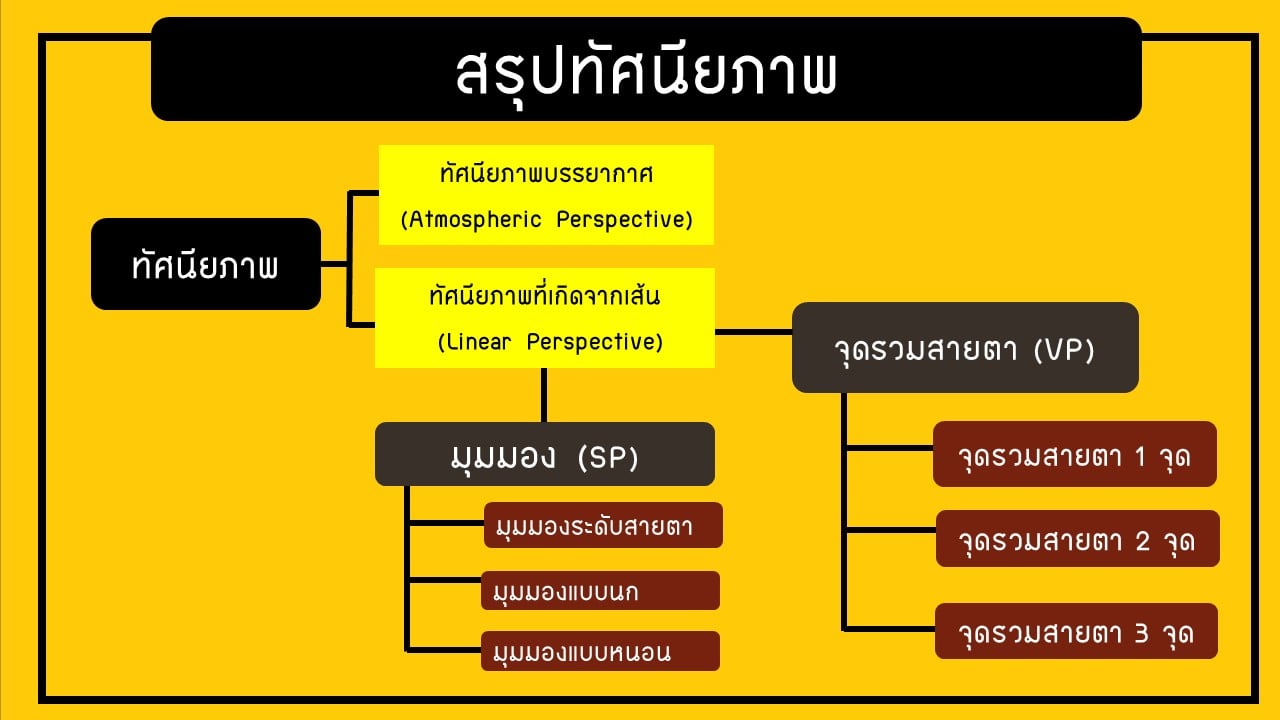 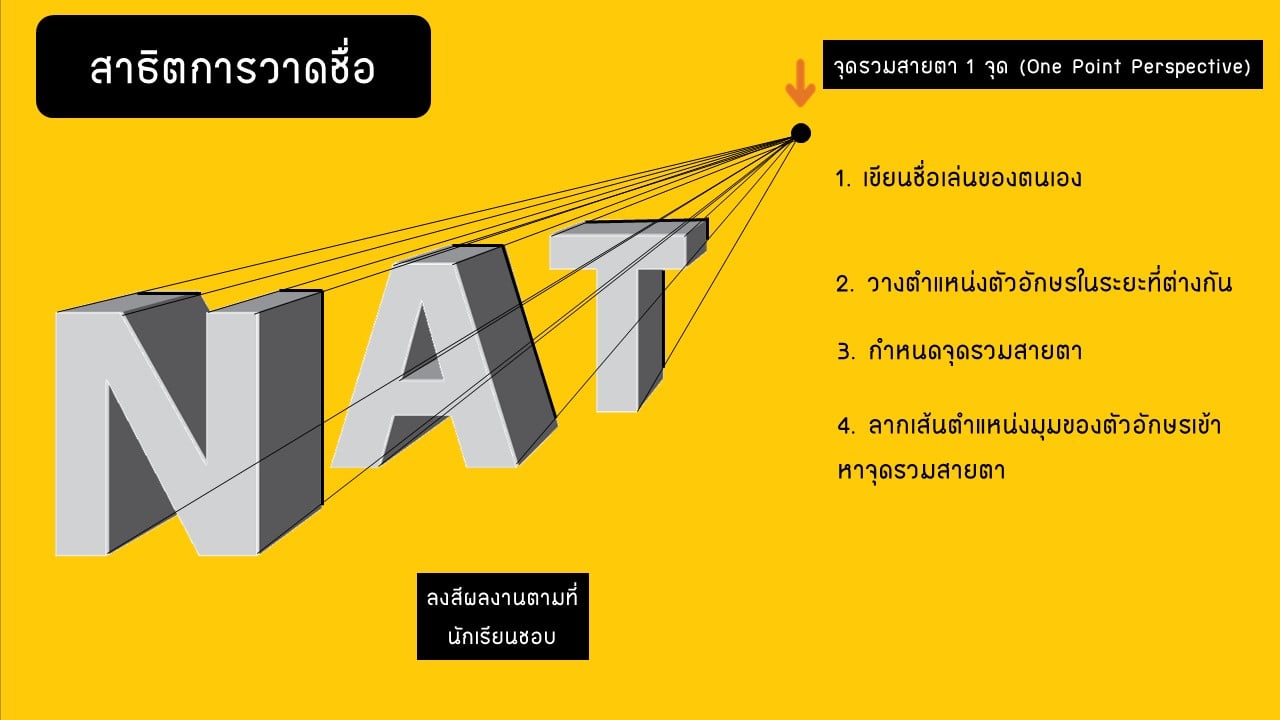 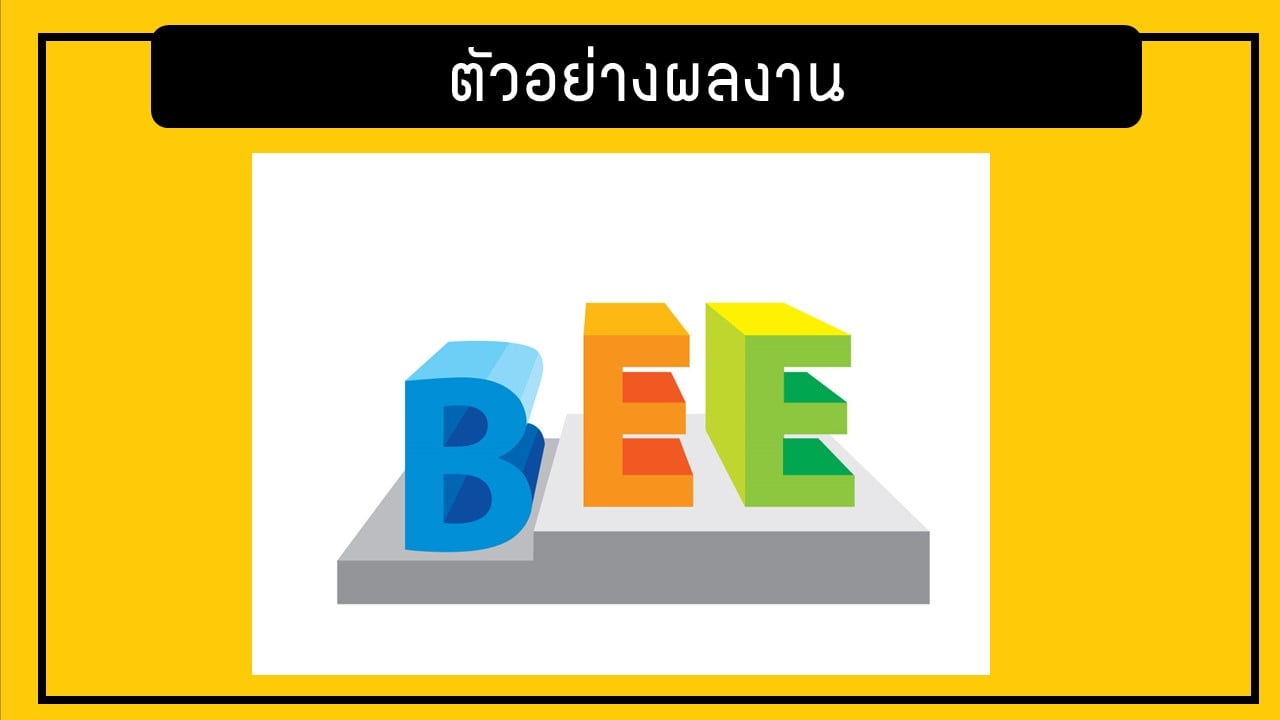 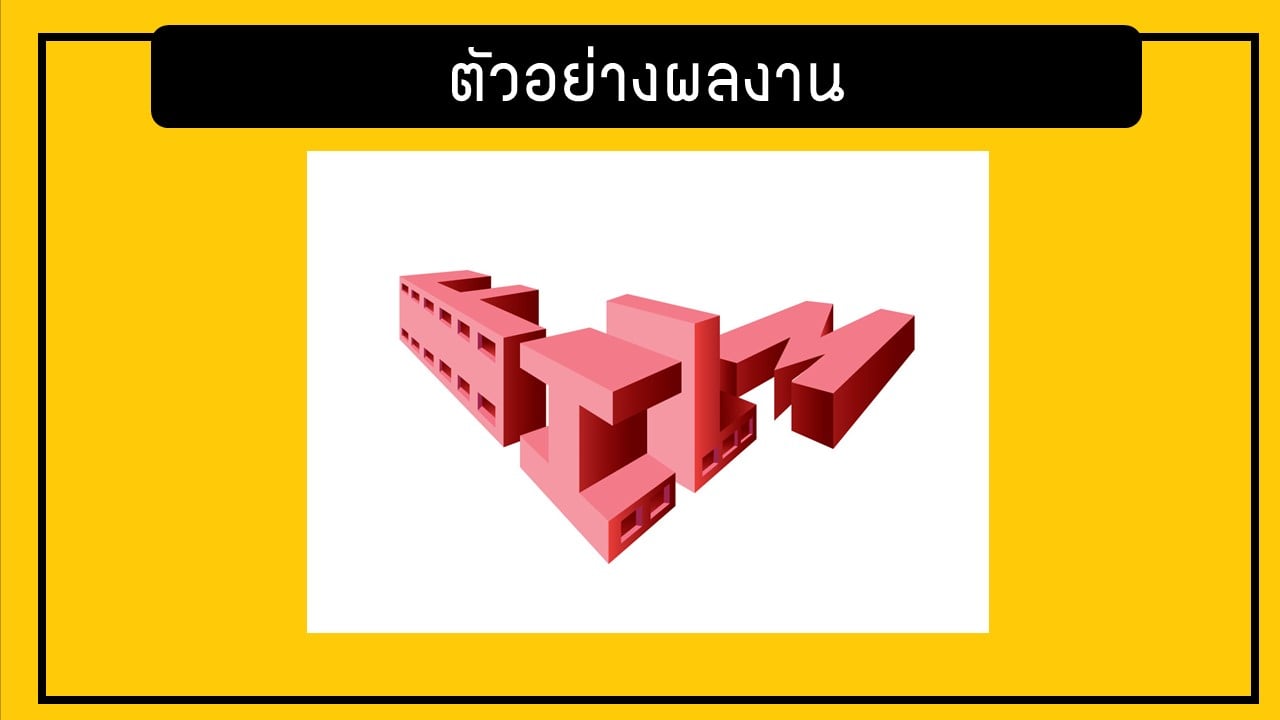 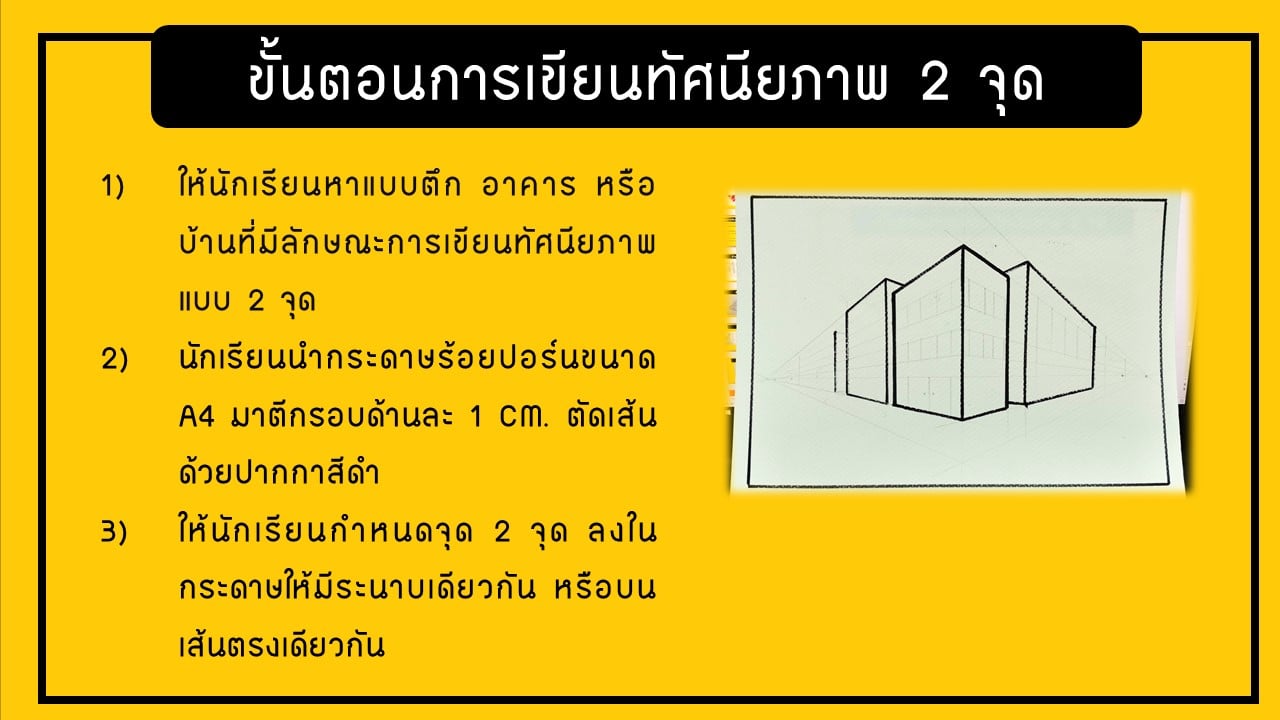 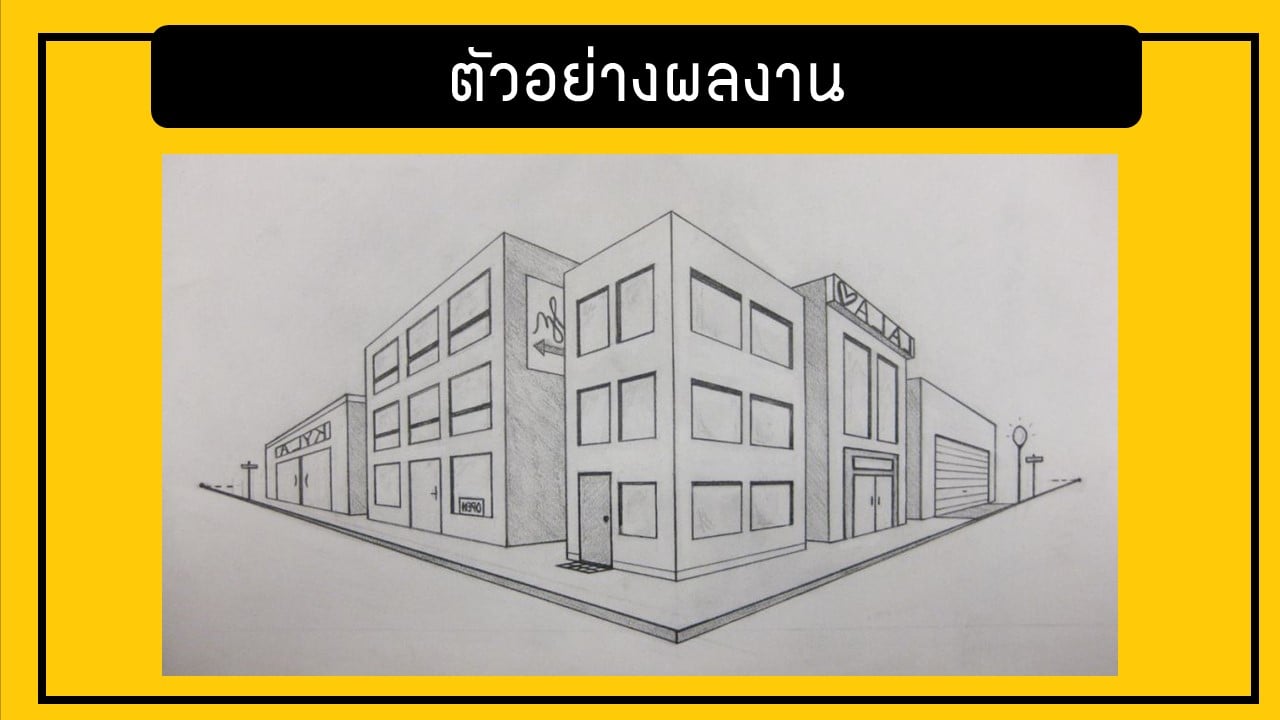 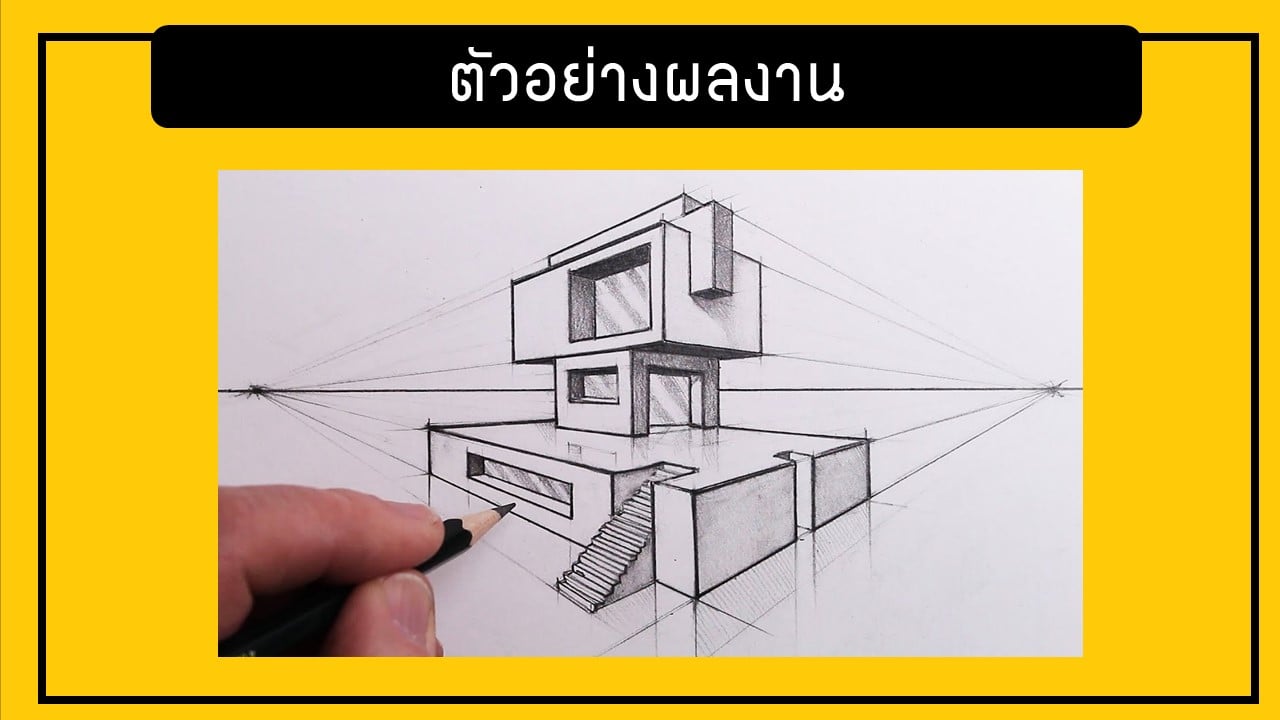 ที่มาของเนื้อหา: Facebook ครูหนอดสอนศิลปะ
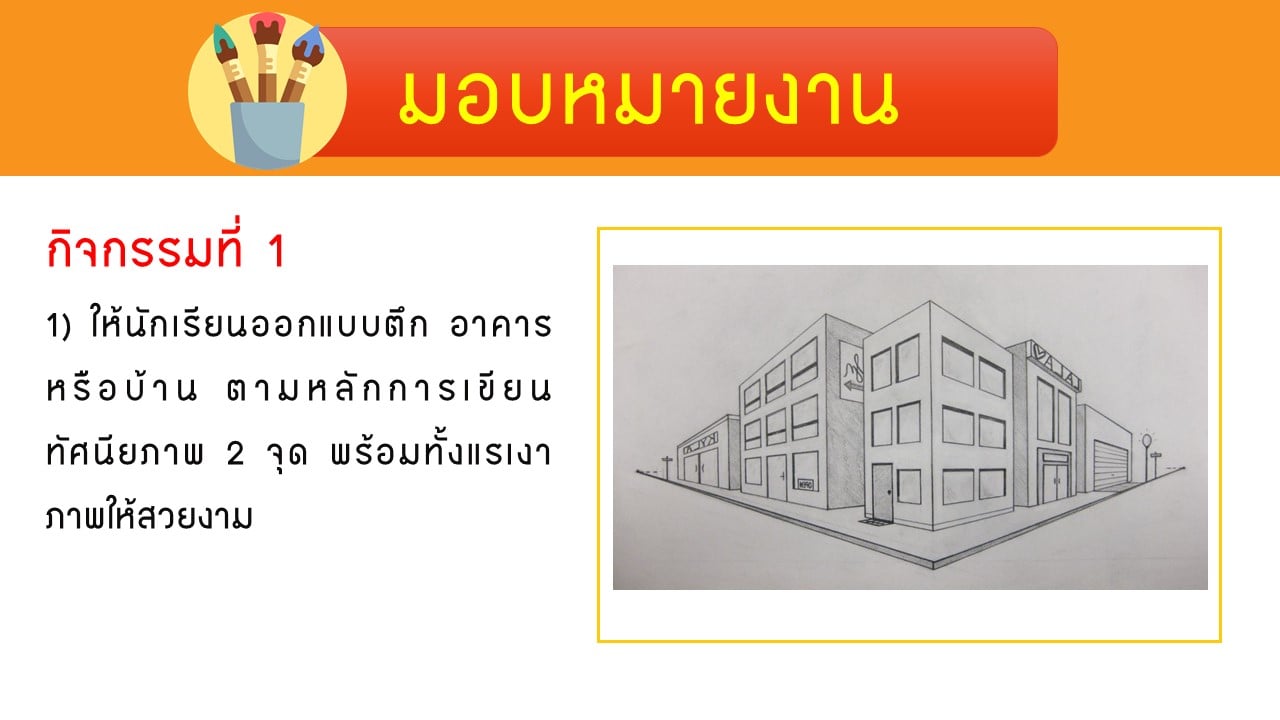 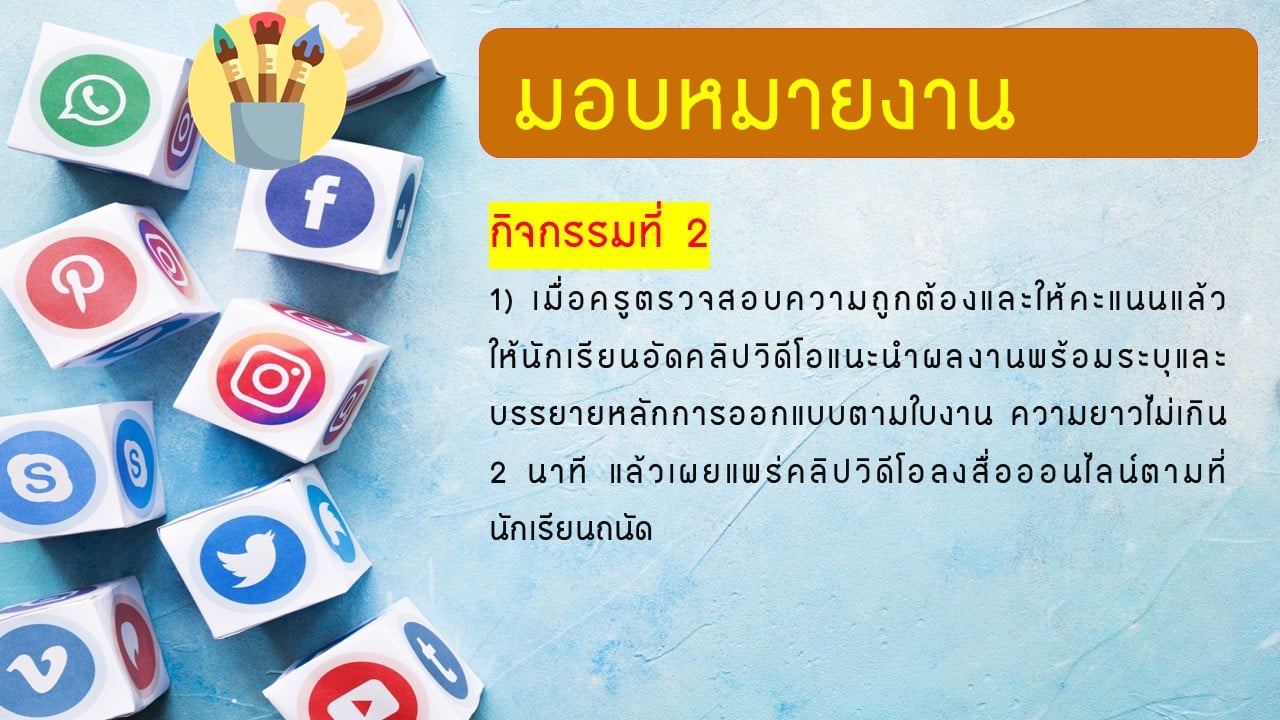 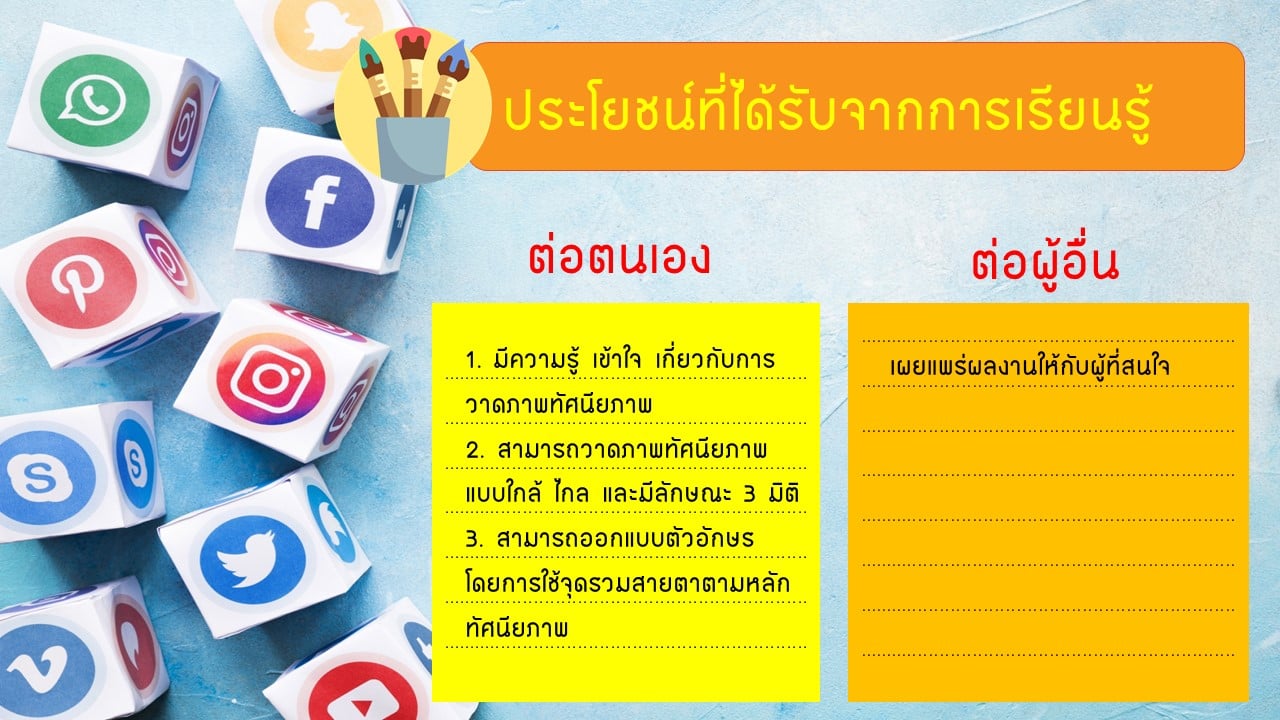